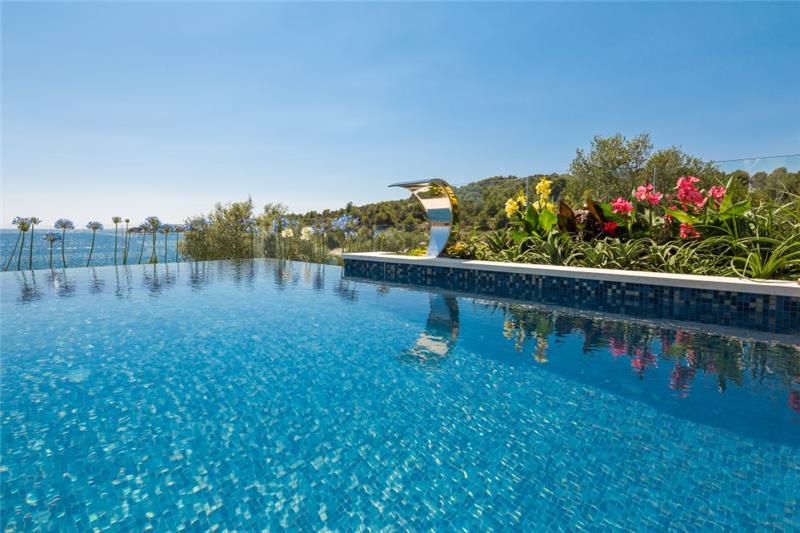 NEW
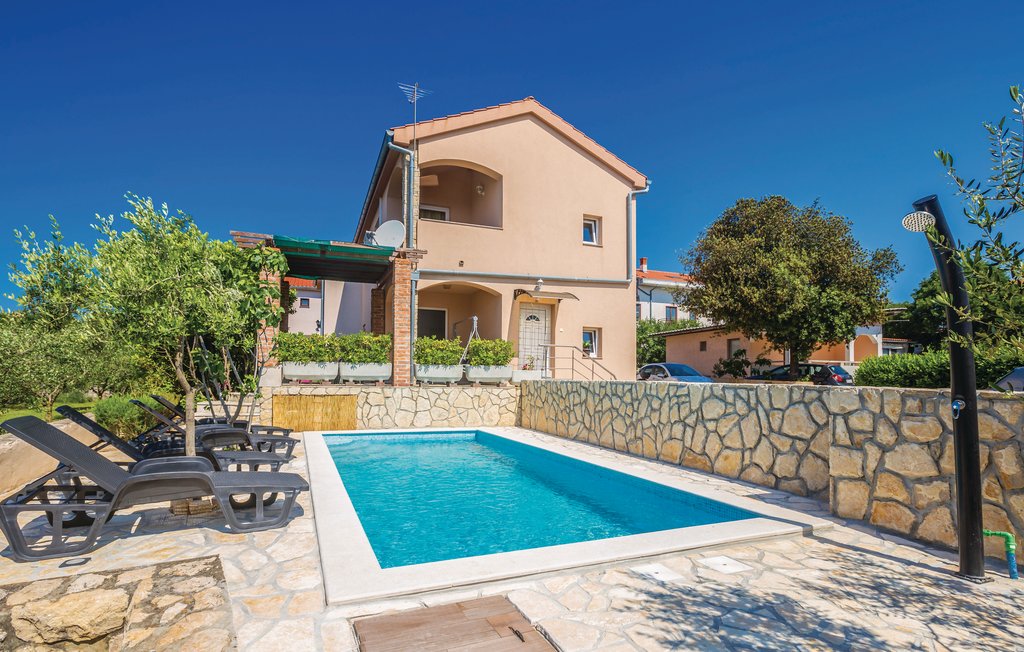 NEW
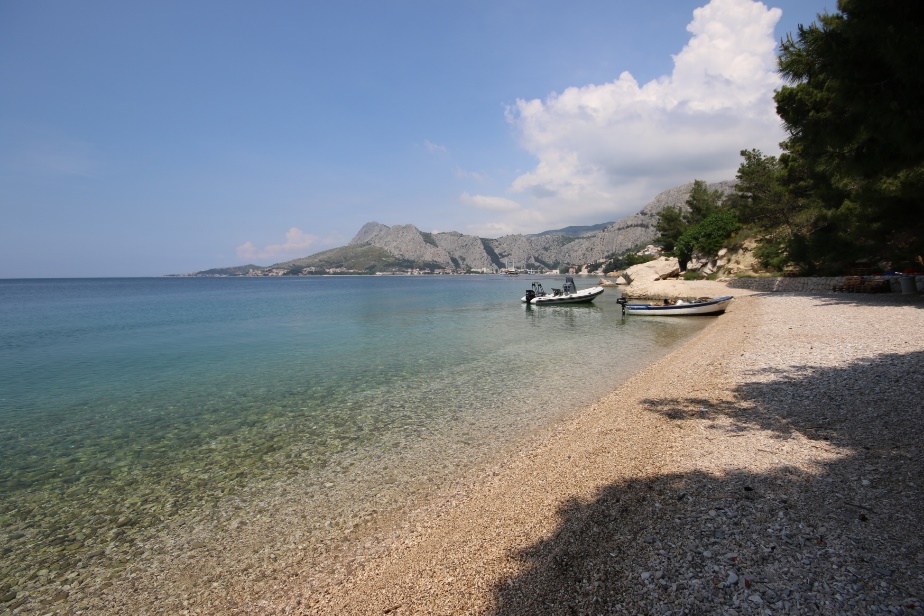 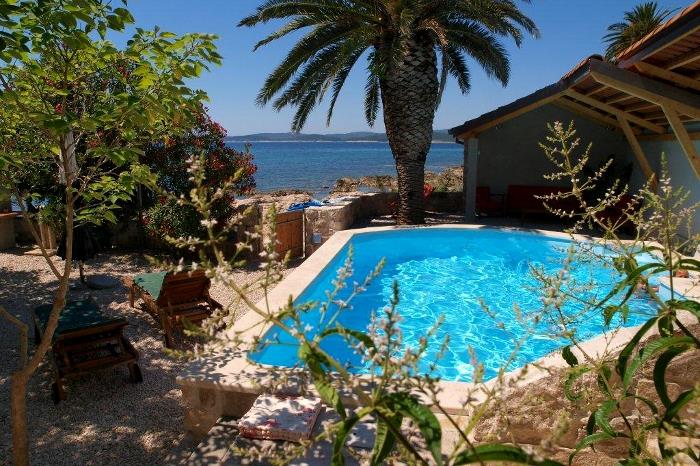 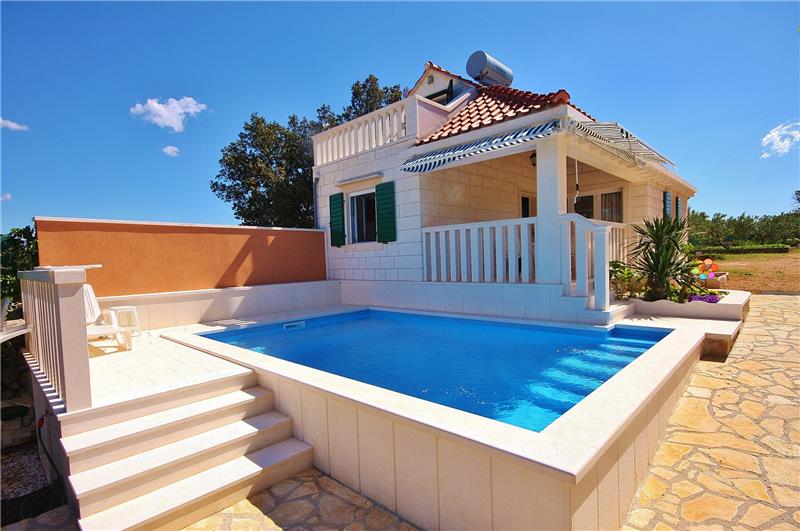 10% OFF